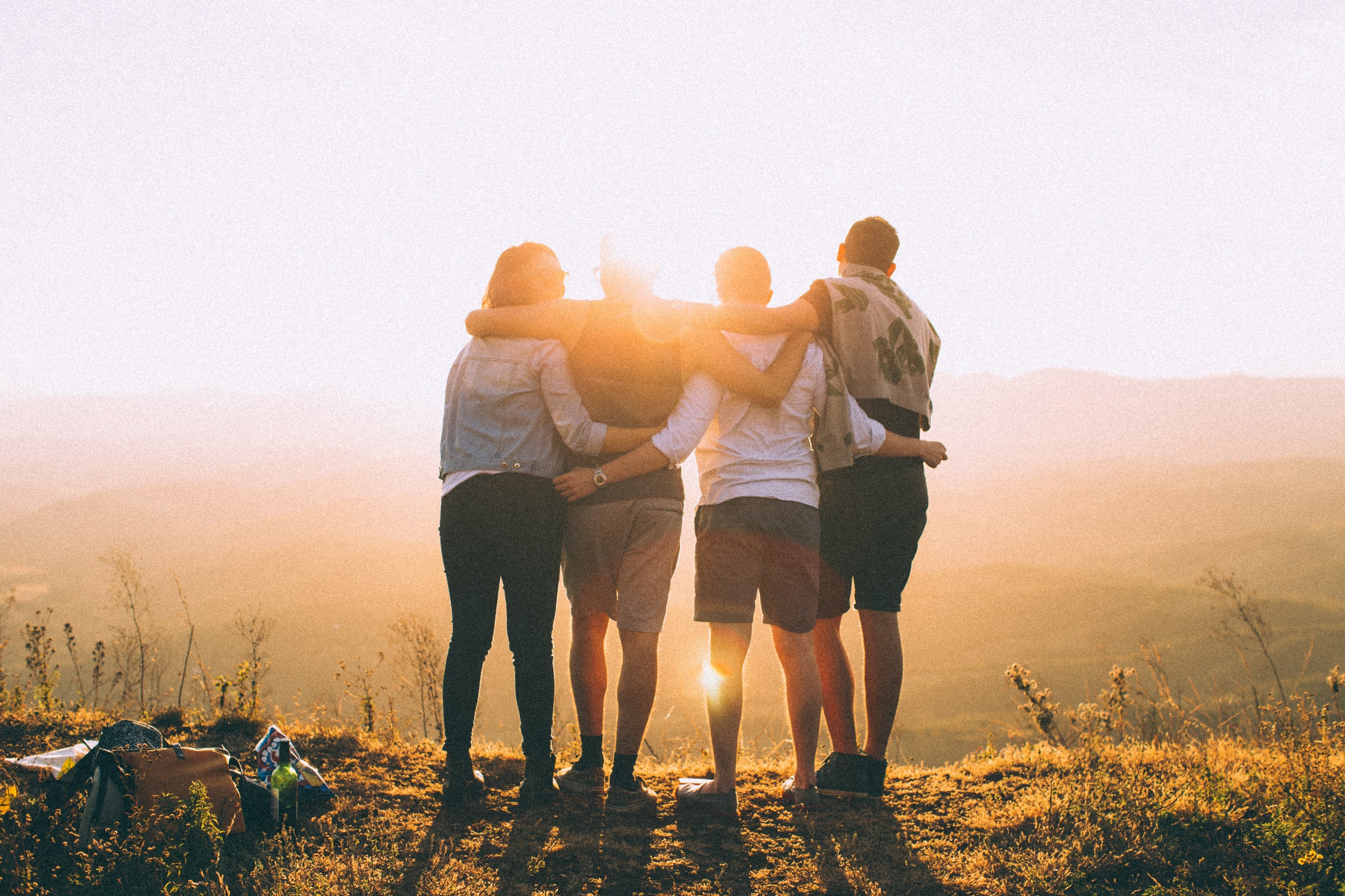 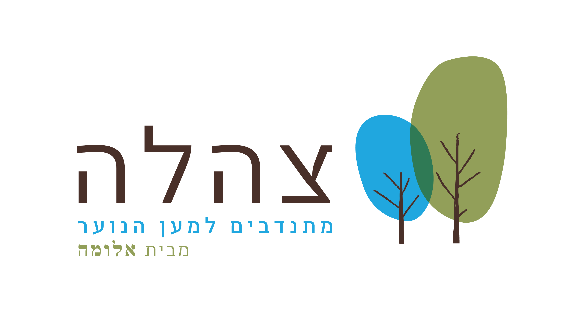 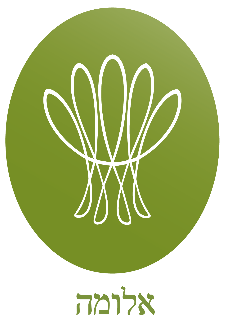 תכנית צהלה
פרס העיתונות לשנת 2009, פרס מוסקוביץ' לציונות לשנת 2008, פרס יגאל אלון לשנת 2002
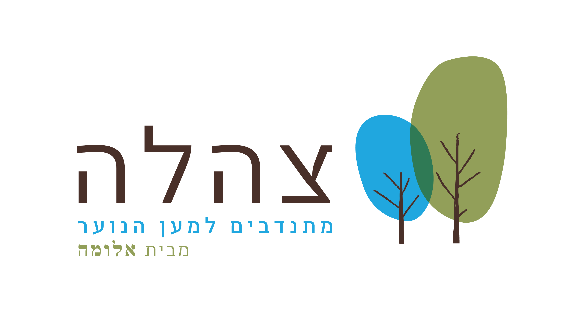 זכויות, חובות וחובת דווח
תדריך למתנדב/ת
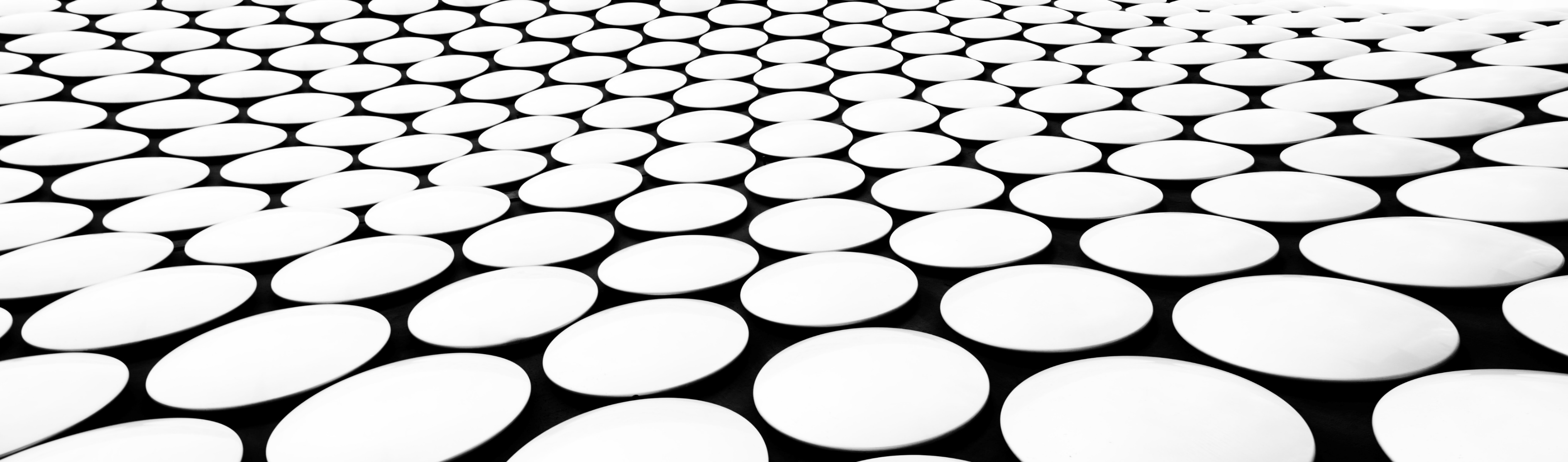 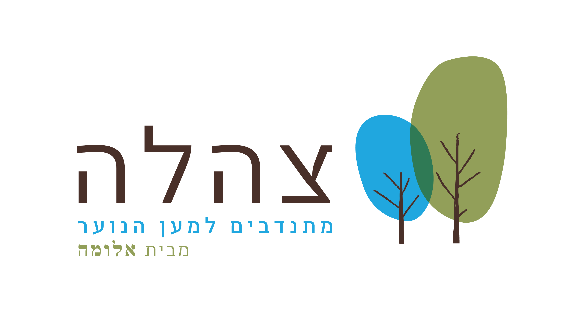 הגדרות
מתנדב – אדם הפועל למען הזולת והחברה מתוך רצון חופשי וללא קבלת תמורה כלכלית עבור הפעולה אותה הוא מבצע.
פעילות התנדבותית – תרומת זמן, שירות, מומחיות, ידע, יוקרה או מערכת קשרים על ידי המתנדב, לפחות לפרק זמן לגביו התחייב המתנדב, באופן ישיר או עקיף, לזולת (למעט בני משפחה), ארגונים, לקהילה ולסביבה.
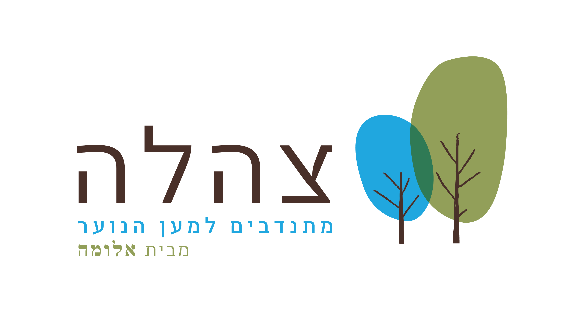 זכויות המתנדב
זכות לתפקיד הולם ושאינו מבזה
הזכות לקבוע את מסגרת זמן ההתנדבות
הזכות לקבל הכשרה מתאימה
הזכות לקידום והתפתחות אישית
זכות לתנאים הולמים לביצוע תפקידו
הזכות לביטוח
הזכות להשתתף באירועים וכנסים
הזכות לסיים את התנדבותו
הזכות ליחס של כבוד
הזכות לשותפות
הזכות למידע
הזכות לשוויון
הזכות לפרטיות
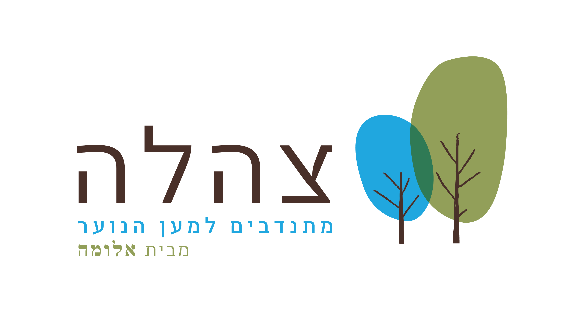 חובות המתנדב
חובת שמירה על כבודם ופרטיותם של החניכים
חובה לפעול מתוך מחויבות ונאמנות לארגון ומטרותיו
חובה לנהוג ולפעול לפי כללי ההתנהגות המקובלים במסגרת הארגון
חובה לאיסור קבלת טובות הנאה ו/או המצאות בניגוד עניינים
חובה להגן על המוניטין של הארגון ולייצגו בכבוד
חובה לדווח על פרטים רלוונטיים ללא דיחוי
חובה לשאוף למצוינות 
חובה על המתנדב להודיע זמן סביר מראש על שינוי בתנאיי התנדבותו
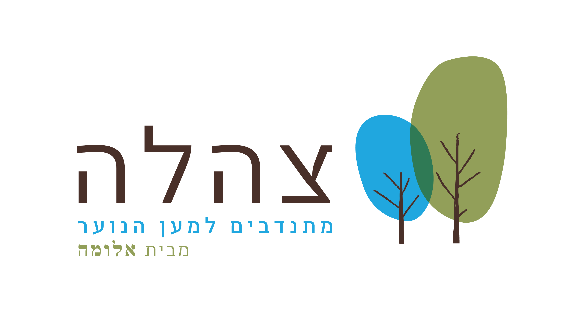 חובת הארגון כלפי המתנדב
חובה למתן יחסי אישי
חובה השיתוף וחובת השקיפות כלפי המתנדב
חובת העדר אפליה כלפי המתנדב
חובת ההגנה על פרטיות המתנדבים
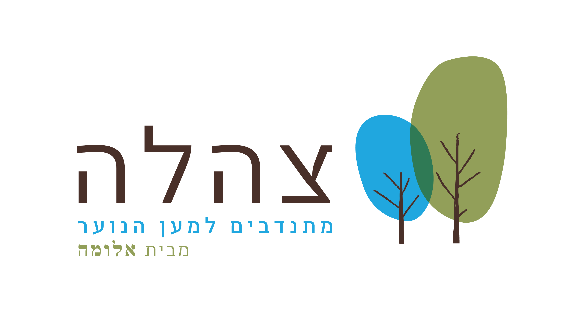 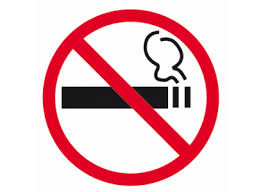 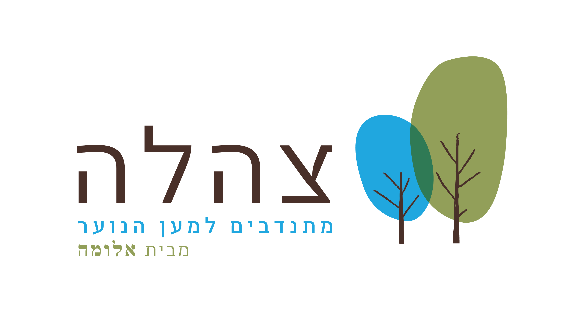 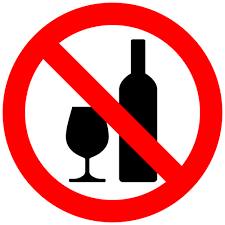 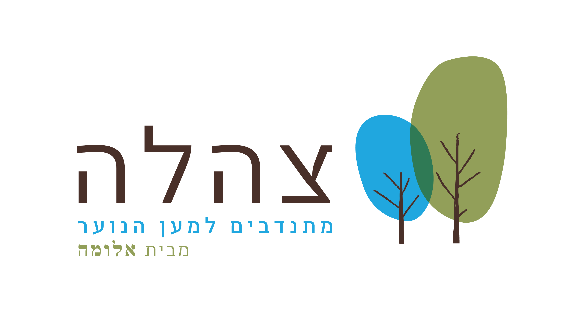 חובת הדיווח על עבירות אלימות, הזנחה והתעללות בילדים (1989)
רופא, אחות, עובד חינוך, עובד סוציאלי, עובד שירותי רווחה, שוטר, פסיכולוג, קרימינולוג או עוסק במקצוע פרה-רפואי, וכן מנהל או איש צוות במעון או במוסד שבו נמצא קטין או חסר ישע - שעקב עיסוקם במקצועם או בתפקידם היה להם יסוד סביר לחשוב כי נעברה עבירה בקטין או חסר ישע בידי אחראי עליו - חובה עליהם לדווח על כך בהקדם האפשרי לפקיד סעד או למשטרה;
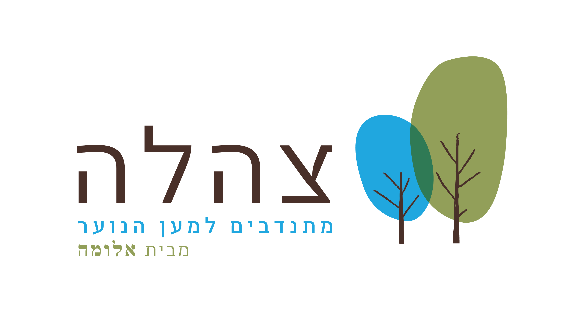 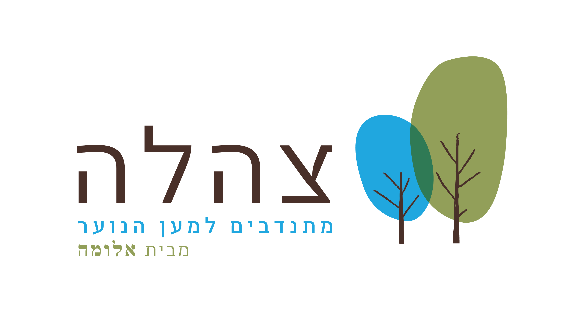 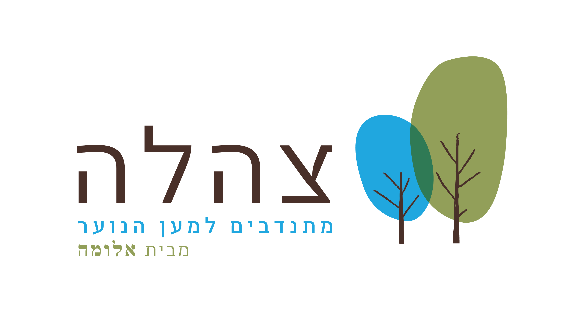 ט"ז/אדר/תשפ"א